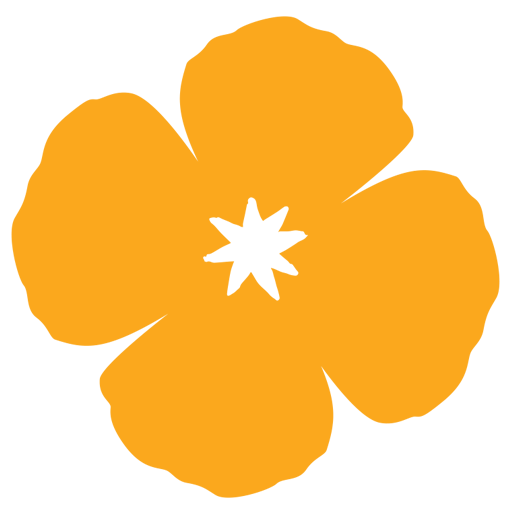 CalHOPE Support ProgramAdmin and Supervisors Meeting February 16, 2023
AGENDARequested InformationData CollectionContract and Invoice UpdatePaid Time Off (PTO)First DeliverablesImplementation PlanGroup SessionsOutreach PlanTogether For Wellness
Requested InformationPlease enter in chat agency name and contact for media/communication requests.Resource Database Updates Still NeededPlease send deliverables to taylor.Intermill@calmhsa.org
Data Collection
IT Team is working on adding a pdf option to the form.
IT Team is debugging the upload documents section.
We cannot “save” forms. SS can take screenshots and send to Supervisors before submitting.
Agencies will be provided a monthly report which will include their data.
We understand that there will be errors, especially in the beginning.
The forms are the record of your work.
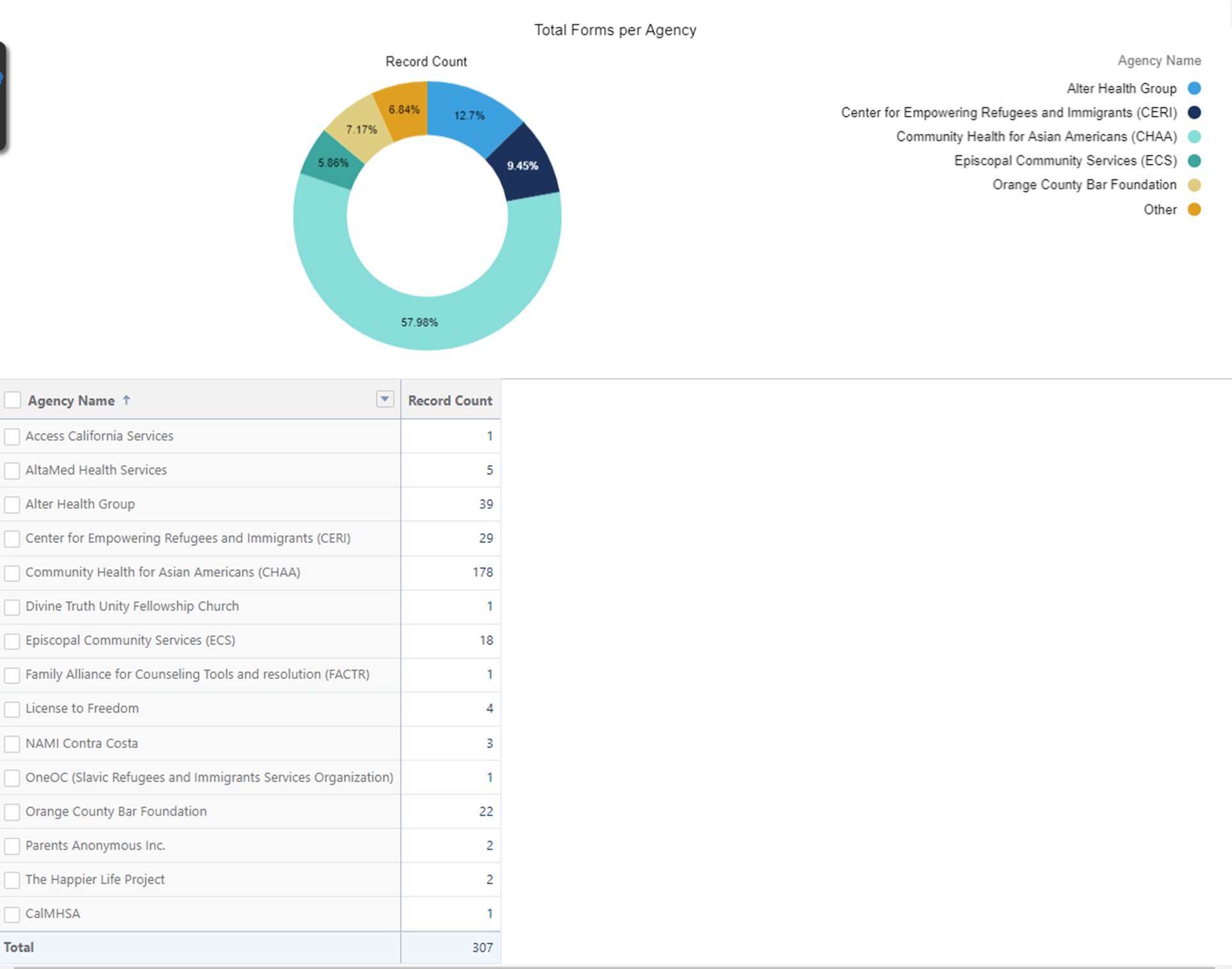 Data CollectionWho Hasn’t Submitted Forms?CAMHPROHealth Education CouncilNAMI-CAPainted BrainSan Diego Youth ServicesSHIELDSUSC Tele-Behavioral HealthVision y Compromiso
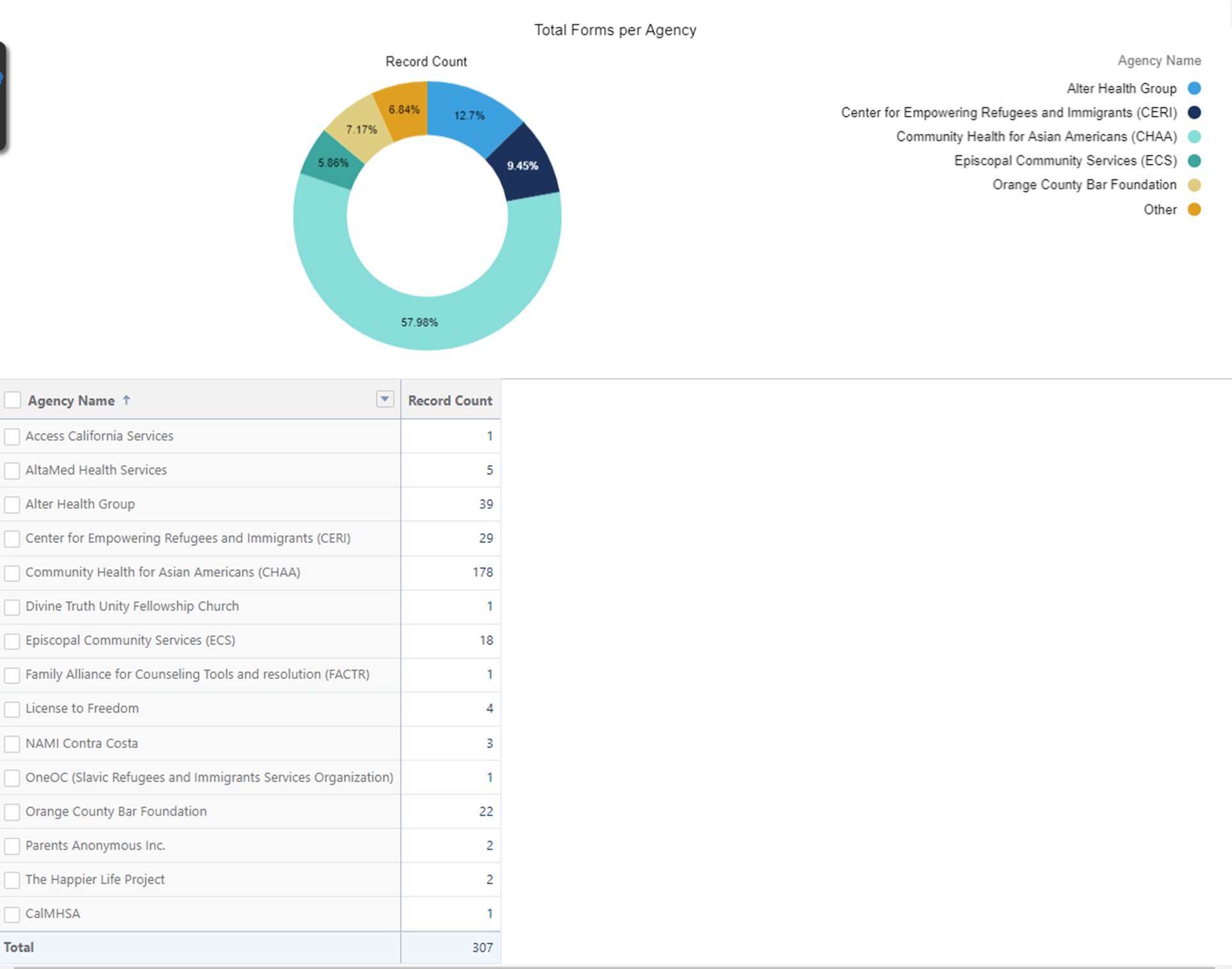 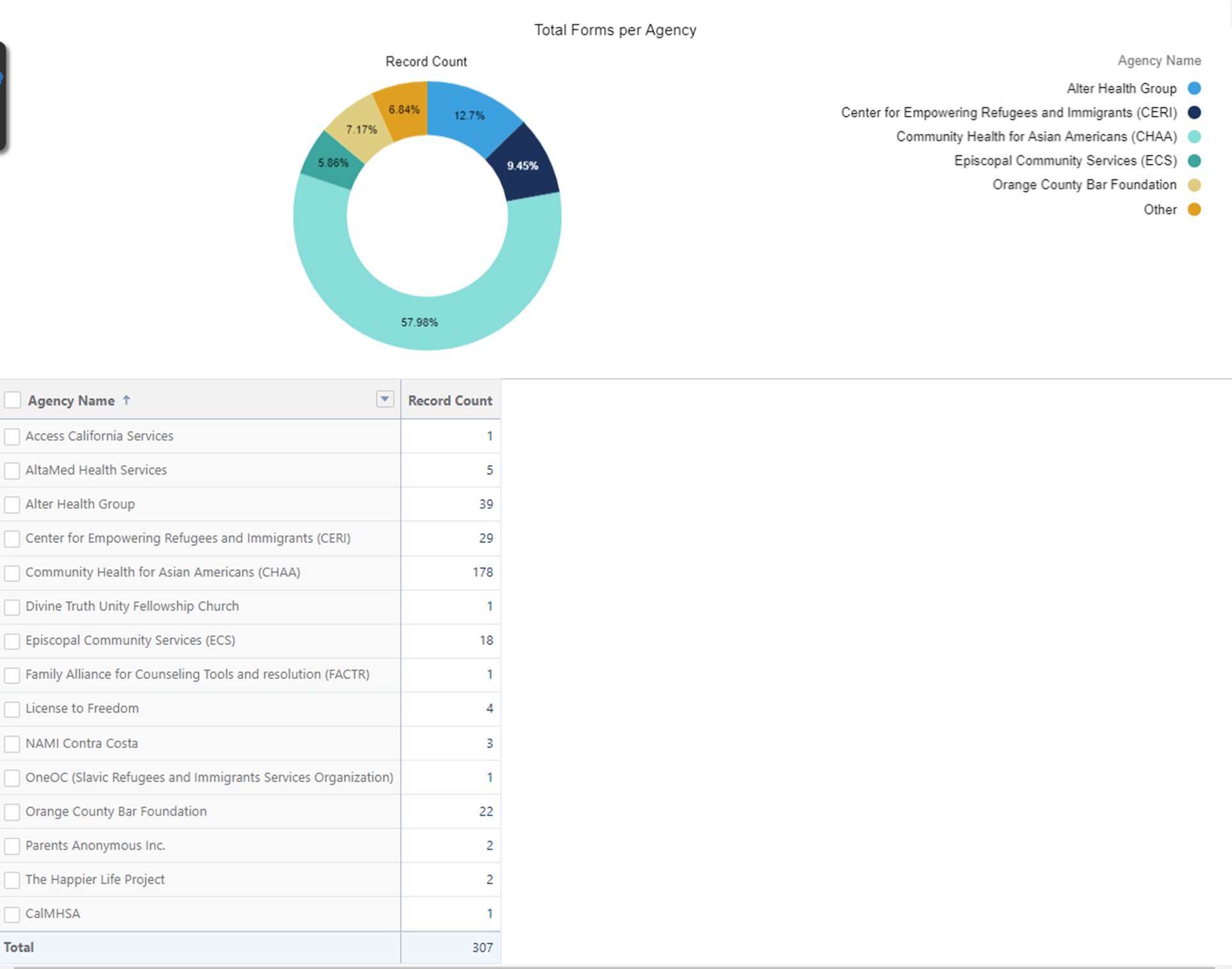 Data CollectionWho Hasn’t Submitted Forms?CAMHPROHealth Education CouncilNAMI-CAPainted BrainSan Diego Youth ServicesSHIELDSUSC Tele-Behavioral HealthVision y Compromiso
Contract and Invoice
All but four Contracts have been signed. No Invoice is needed for the first Deliverables payment. We are waiting Finance approval of our monthly invoice template.
CalMHSA pays by check and direct deposit. Automated Clearing House (ACH) forms were sent out if you would like to set this up.
7
Paid Time Off (PTO)
DHCS has agreed to honor agencies’ PTO policies up to CalMHSA’s policies. Up to 15 days per year of vacation accrued per year for the three years. This increases to 20 days from 3 to 10 years of employment and to 25 days from 10 to 15 years of employment. 30 days a year are earned after 15 years of employment. 
Paid Holidays: DHCS agrees to recognize up to 13 paid holidays per year.
If you are new to CalHOPE (six agencies) or if your policy has changed in the last two years, please email taylor your agency’s PTO policy.
8
Payment for First Deliverables
Insurance
CalMHSA Must Have Following:
Signed Contract; W-9, Proof of Insurance
W-9 and COI Missing: CAMHPRO, ECS, FACTR, Happier Life, SHIELDS, and USC Tele-BH 
Email W-9s: accountspayable@calmhsa.org
One month staffing costs, to be subtracted out at the end of the year.
CalMHSA requires proof of Insurance on file, see the contract for specifics.
 Please send all insurance information to contracts@calmhsa.org.
9
Implementation Plan
Include your schedule with timelines for hiring and employing staff, training staff, and establishing an outreach plan and group sessions calendar.
Deliverable 1 templates were emailed out to each agency. Deliverable 1 includes protocols, basic agency information, agency training, and implementation schedule. Taylor has received Deliverables from 6 Agencies.
10
Group SessionsGroup Sessions are a requirement of CHSP.Groups held virtually will be added to the calhopeconnect.org calendar.In-person groups can also be added to the calendar, at your discretion.We will send out a template for you to enter in your groups, for addition to the website.
Outreach PlanEach Agency is required to submit an Outreach Plan that will address how they plan to reach their target populations and how they plan to allocate funds within the Additional Administrative Costs line item for outreach efforts. AAC includes $800/month-pod for outreach.The Outreach Plan is due to CalMHSA no later than February 28, 2023.
Together for WellnessTogether for Wellness/Juntos por Nuestro Bienestar, is a website that provides resources and education for mental health and well-being. The project team that supports this digital apothecary is seeking diverse perspectives from people living in California. Supervisors and SS assisting T4W is an allowable activity within your work hours.Daniela Flores Romero, Research AssociateUCLA Center for Health Services and SocietyIf you are interested or have any questions please contact Daniela Flores Romero via email dfloresromero@mednet.ucla.edu
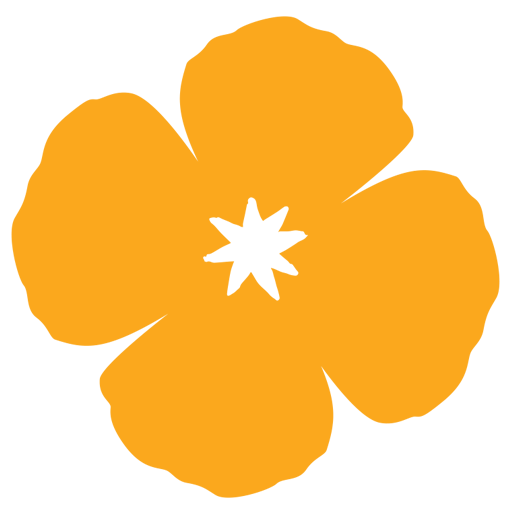 https://www.calmhsa.org/CalHOPE/
https://www.calmhsa.org/
Taylor.Intermill@calmhsa.org